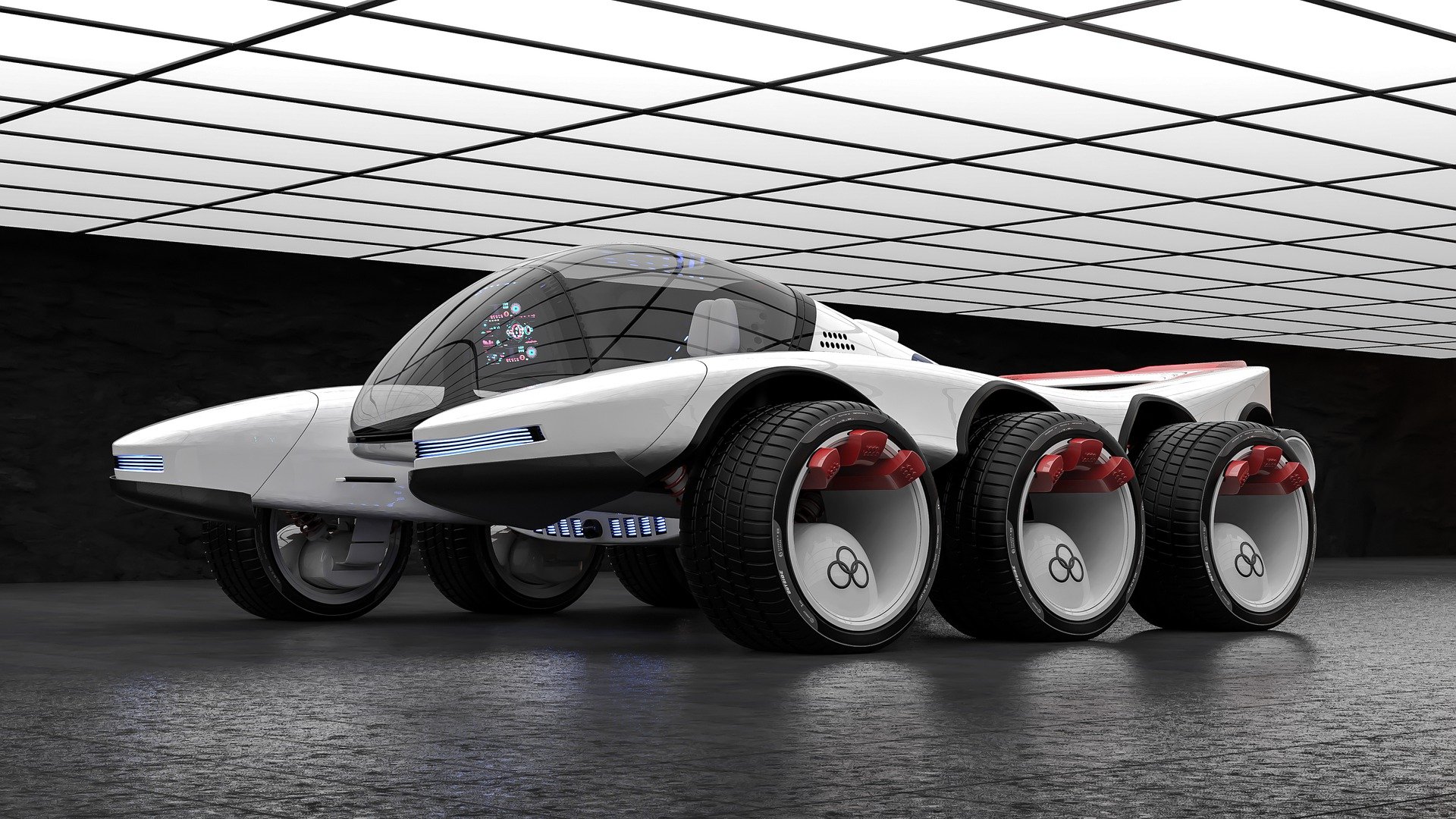 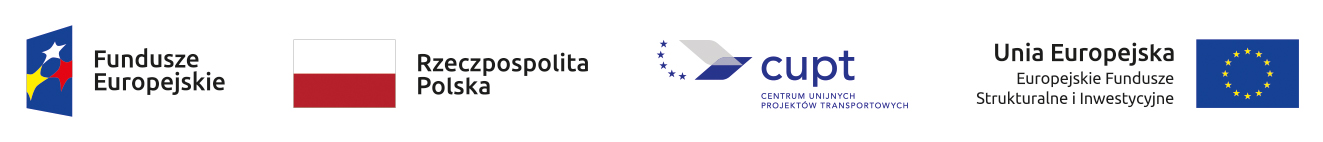 Innowacyjność w Programie Operacyjnym Infrastruktura i Środowisko 2014-2020 i 2021-2027
Innowacyjność w Programie Operacyjnym Infrastruktura i Środowisko 2014-2020 i 2021-2027
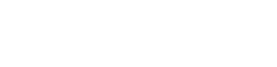 Innowacyjność w Programie Operacyjnym Infrastruktura i Środowisko
Program Infrastruktura i Środowisko 2014-2020
- trochę teorii i liczb
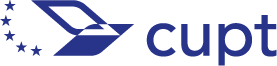 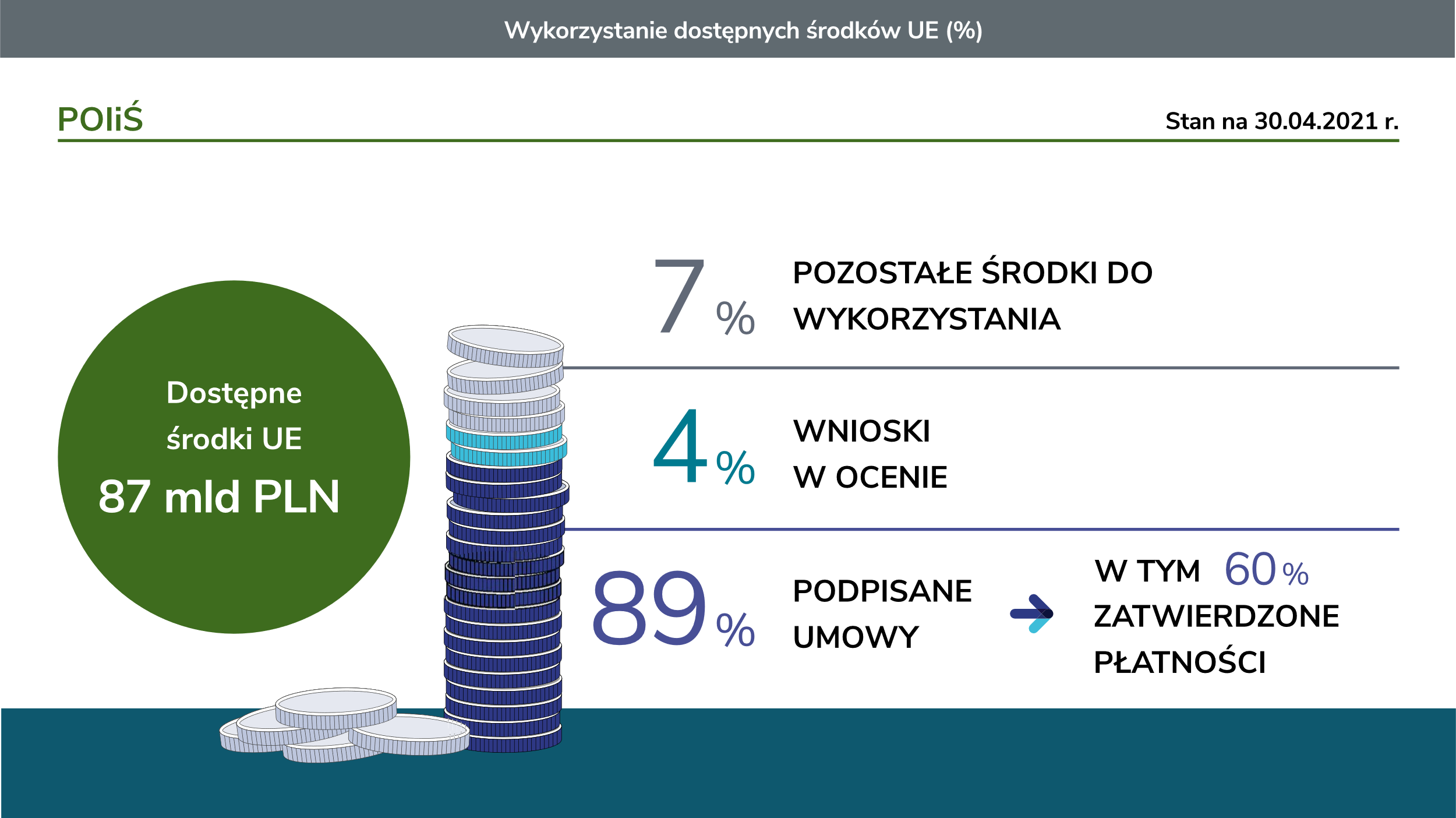 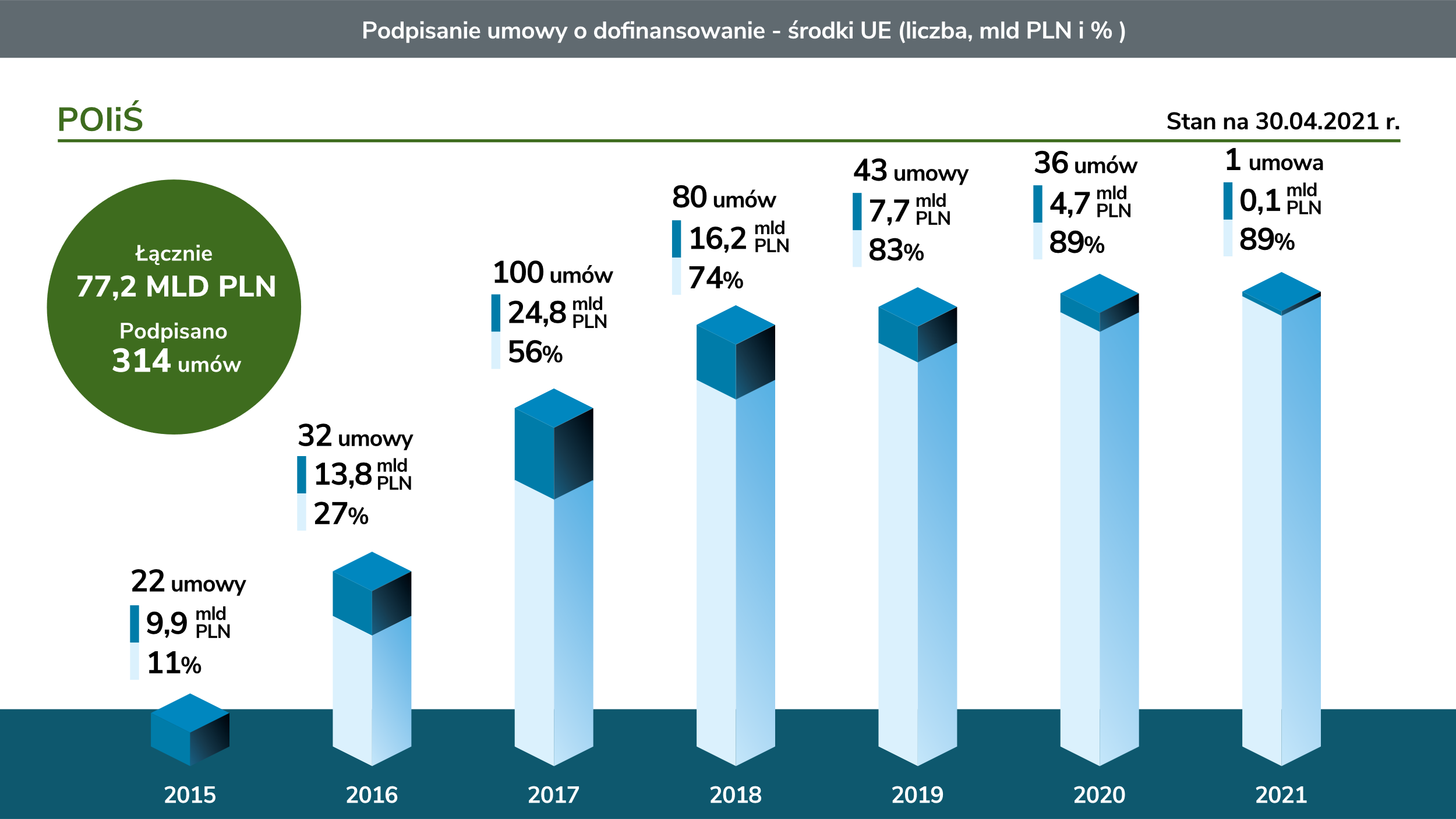 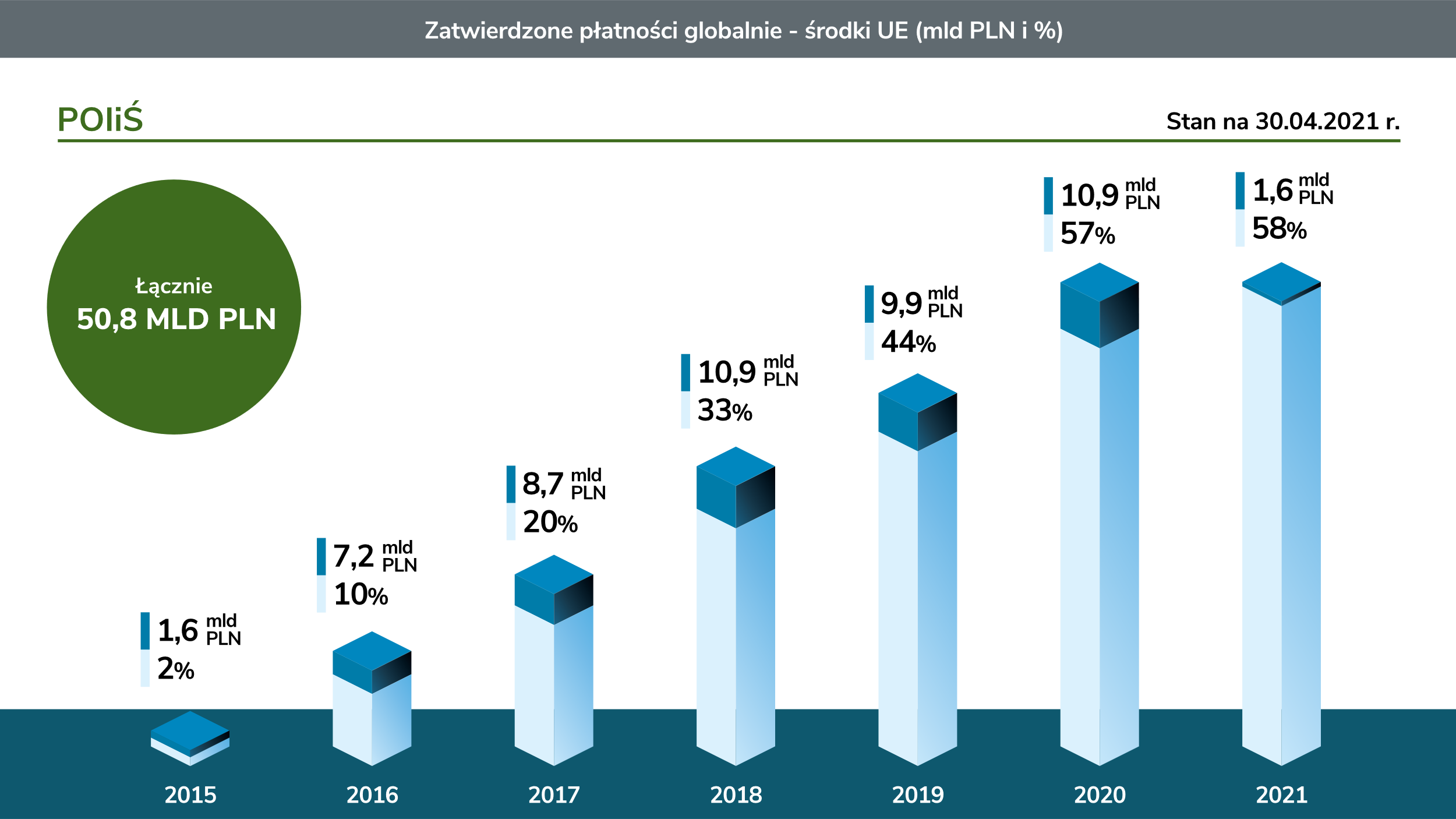 Perspektywa finansowa 2021-2027 – FEnIKS - założenia
Poziom krajowy
Fundusze Europejskie na Infrastrukturę, Klimat i Środowisko 2021-2027
- obszary interwencji obejmujące transport
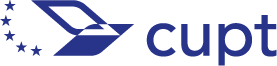 Innowacje transportowe w teorii
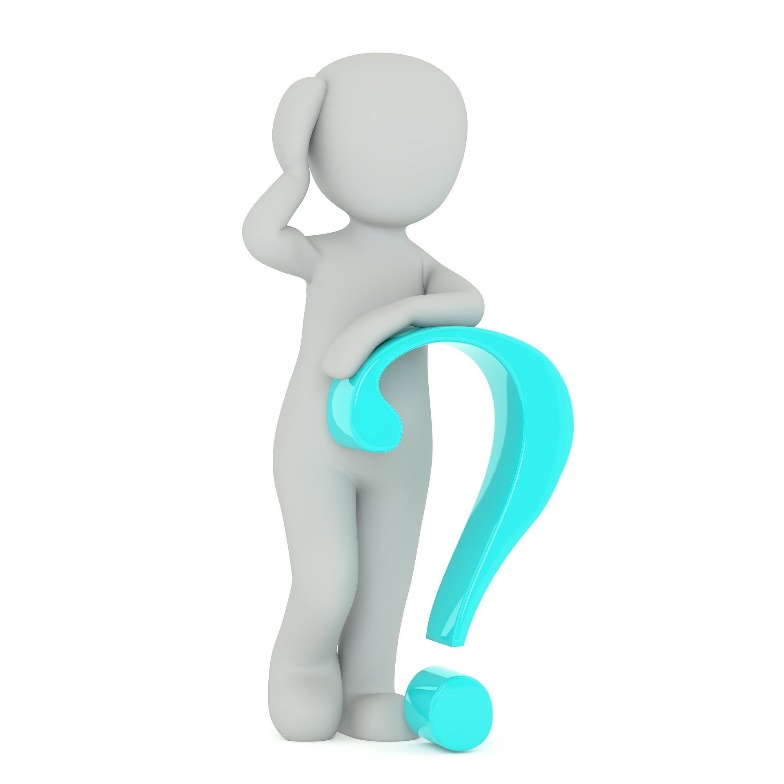 Co to jest?
Po co to jest? 2014-2020
[Speaker Notes: Przez innowacyjność w transporcie rozumie się działania polegające na udoskonaleniu  już  istniejących  lub  wprowadzeniu  nowych  rozwiązań lub   procesów   dotyczących   wszelkich   aspektów   zmian   i przyczyniających  się  do  zwiększenia  efektywności  ekonomicznej, finansowej,  technicznej  i  technologicznej,  środowiska  naturalnego systemów transportowych w celu maksymalizacji efektów społecznych i wyników gospodarowania przez sektor publiczny i prywatny. 
Innowacyjność w transporcie dotyczy z jednej strony lepszego wykorzystania potencjału, który już istnieje, a z drugiej tworzenie nowego potencjału transportowego. 
W odniesieniu do lepszego wykorzystania istniejącego potencjału transportowego, innowacyjne rozwiązania powinny przyczyniać się do lepszego wykorzystania: •Infrastruktury transportowej 
•Środków transportu 
•Potencjału systemów transportowych (pasażerskich i towarowych; krajowych, regionalnych, miejskich i lokalnych •Potencjału przedsiębiorstw transportowych i logistycznych 
•Potencjału producentów środków transportu 
•Potencjału i umiejętności administracji państwowej i samorządów do planowania, organizacji i zarządzania systemami transportowymi w kraju, województwach, miastach, powiatach i gminach 
•Potencjału do wdrożenia nowych systemów finansowania i utrzymania istniejących przedsięwzięć transportowych i logistycznych (w tym infrastruktury).]
Innowacje transportowe w POIiŚ
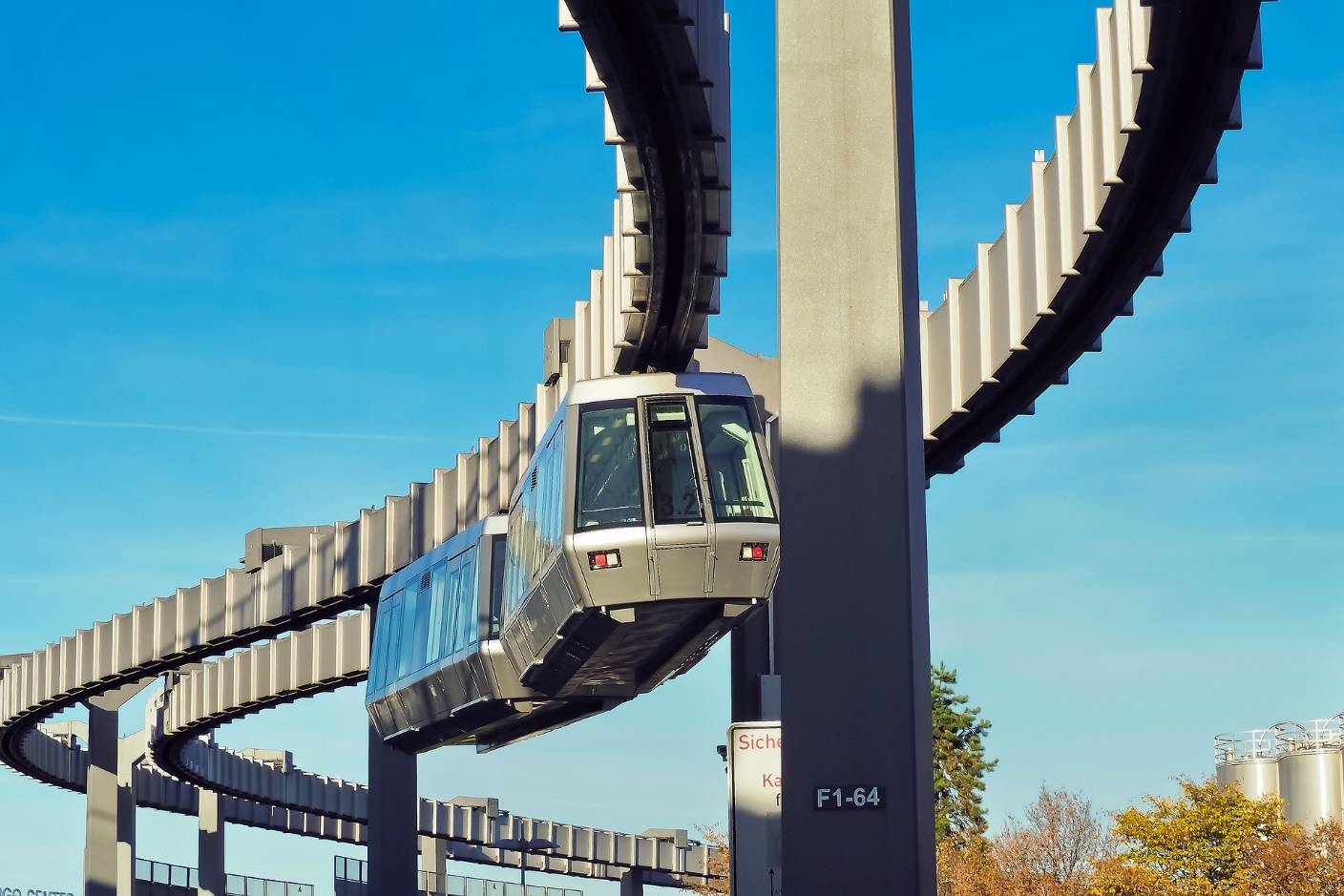 Zaległości i braki w sieci transportowej – nadrabianie zaległości sieciowych jako kluczowy cel w latach 2007-2013 i 2014 - 2020
Innowacje transportowe – czego potrzeba?
środki UE przeznaczone na rozwój transportu kolejowego 2014-2020
[Speaker Notes: Przestawienie   polskiego   transportu   na   tory   innowacyjnego zrównoważonego rozwoju wymaga stworzenia systemu współdziałania władz  centralnych  i  samorządowych,  regionalnych  przedsiębiorców transportowych,   przemysłu   środków   transportu,   organizacji pozarządowych,  środowiska  naukowo-badawcze  i  przedstawicieli użytkowników transportu. Uczestnicy tego procesu muszą włączyć się w proces dyfuzji najbardziej dojrzałych i najbardziej obiecujących koncepcji, urządzeń i produktów innowacyjnych, oraz zapoznać się z najlepszymi praktykami dotyczącymi wdrażania i finansowania działalności innowacyjnej.

Konieczne jest budowanie stałych platform i mechanizmów współpracy sektora publicznego, prywatnego i jednostek naukowo-badawczych, popularyzacji dobrych praktyk oraz promowania innowacyjności w transporcie]
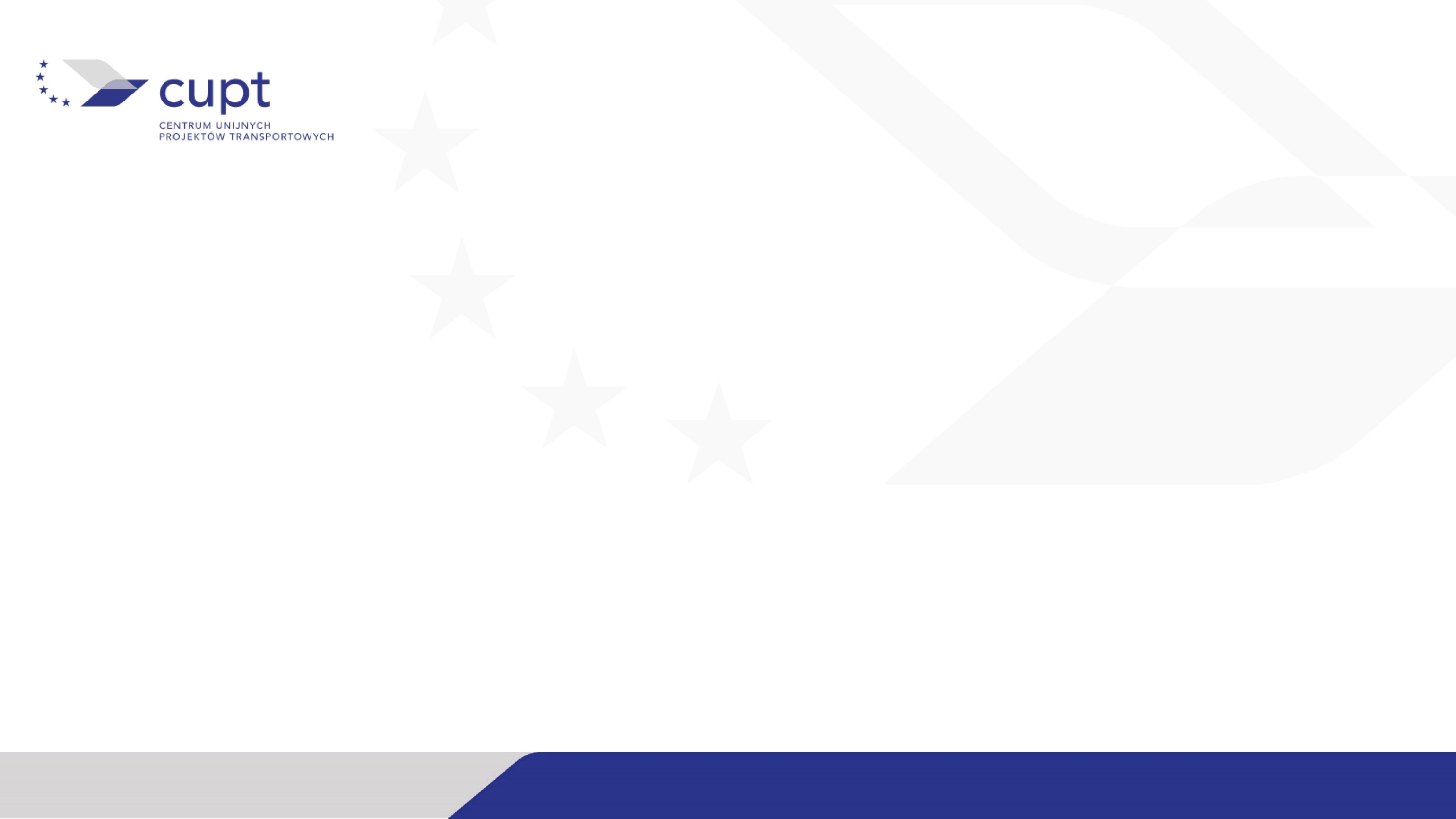 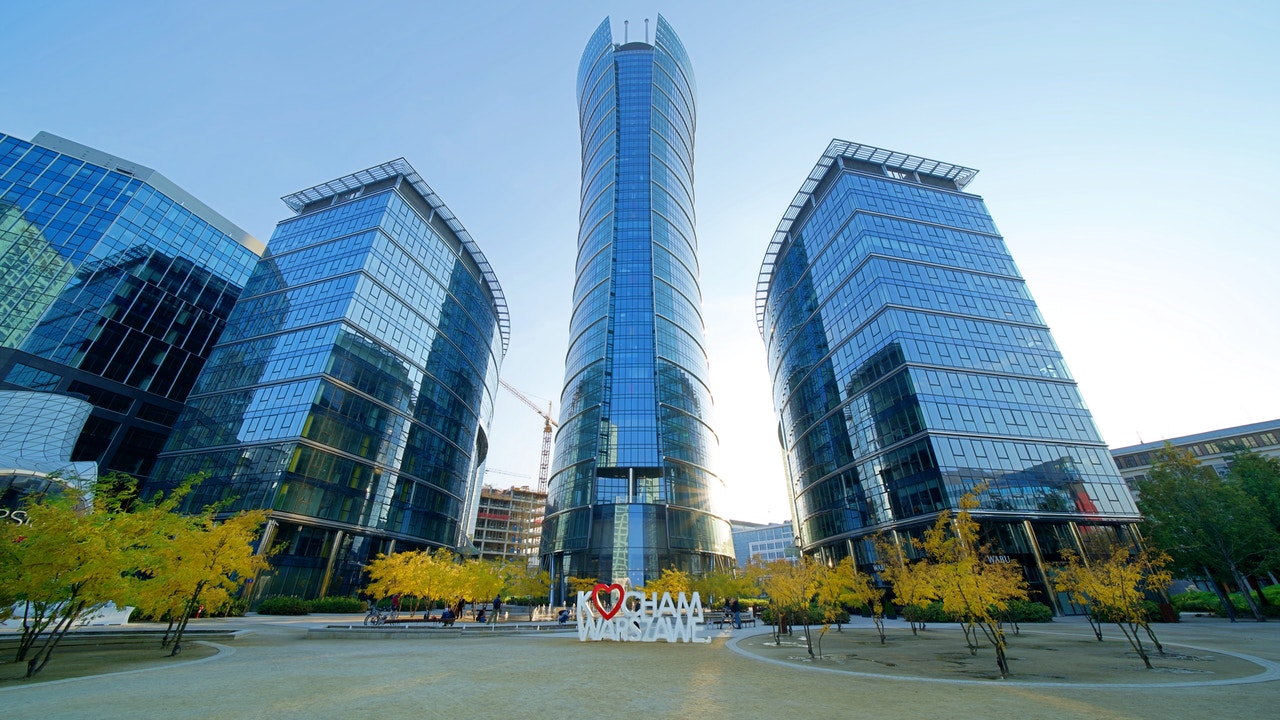 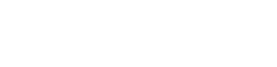 KONTAKT
Centrum Unijnych Projektów TransportowychPlac Europejski 2, 00-844 Warszawatel. (22) 262 05 00, fax (22) 262 05 01
www.cupt.gov.pl, e-mail: cupt@cupt.gov.pl